Provinciaal infomoment
Standpunt van de doelgroepen
1
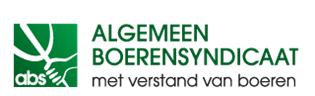 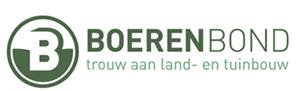 Standpunt landbouwsector
Belang compromis:
Uitvoering Europese regelgeving: uitstel geen afstel
Link met vergunningenbeleid via passende beoordeling
Vergunningenstop vermijden
Waakzaamheid toekomstig overleg:
Focus op Europees natuurbeleid
Invulling sterkste schouders, zwaarste lasten
Ontwikkeling PAS: redelijk/proportioneel
Degelijk flankerend beleid
2
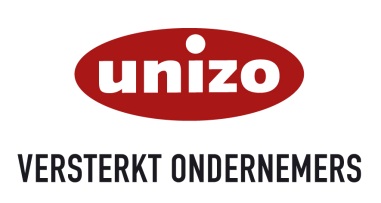 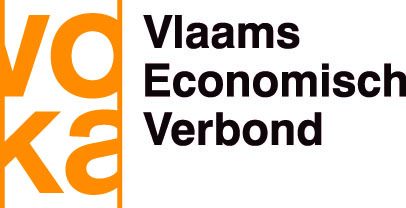 Standpunt sector Economie
Intensief wetenschappelijk en participatief proces
Verschillende belangen
Bedrijven: impact vergunnings(voorw.) + uitbreidingsmogelijkheden?
Discussie zeer technisch /wetenschapp. niv.
PAS, managementplannen, voortoets, Passende Beoordeling,..  moeten objectiveren
3
Standpunt sector Economie
Via kalibratiemodel, zoekzones, PAS, … tracht ANB de impact te milderen.
VOKA en UNIZO bewaken balans mens, natuur en economie.
Ambities biodiversiteit vs. Gevolgen bedrijven.
Habitatrichtlijn: maatregelen… “rekening houden met de vereisten op economisch, sociaal en cultureel gebied en met de regionale en lokale bijzonderheden.”
4
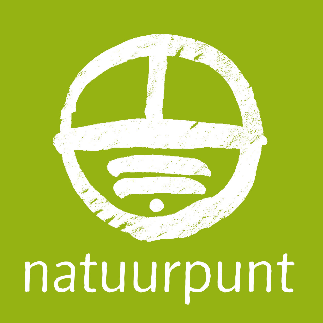 Standpunt Natuurpunt
Breder biodiversiteitsbeleid – aandacht voor natuur buiten Natura 2000
Start uitvoering
IHD = tussendoelen
3 aandachtspunten voor uitvoering:
Budget
Proces
milieu
5
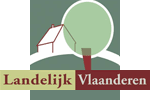 Standpunt Landelijk Vlaanderen
Overlegproces N2000 → komen tot gezamenlijk gedragen beleid
BOLOV’s → vroeg knelpunten en suggesties instrumenten
BOLOV’s → tijd om te leren kennen en wennen nieuw beleid
Geholpen door quick wins
Nieuwe natuurbeleid: integratie (en simplificatie?), maar: verwarring losse instrumenten die ook IHD realiseren → Vlaamse coherentie?
Medewerking verwacht, maar: financieel nog rechtsonzekerheid
Globaal: vroeger betutteling en geen inspraak < nu meer en gelijke kansen en wel inspraak.
6
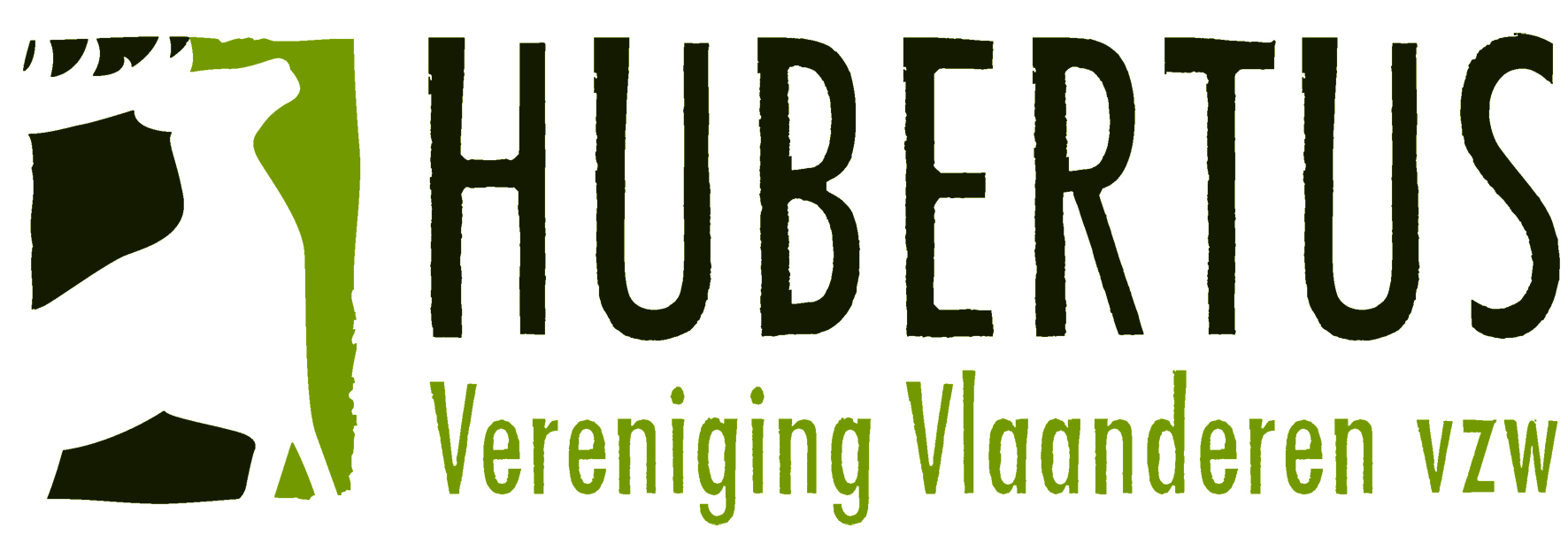 Standpunt Hubertus vereniging
Inspanningen jagers ↑ → mee in overleg
Jagerij geviseerd → begrijpen dankzij BOLOV’s + opportuniteiten
Natuurbeheerplan: nee, maar: communicatie
Faunabeheerplan: ja
Predatie: taboe
7
Standpunt bossector
Doelstelling Europese Natura 2000 richtlijnen
Met de lidstaten een netwerk ontwikkelen
Van natuurgebieden met duidelijke natuurwaarden, voor habitats en soorten.
Bosgroepen, als belangrijkste vertegenwoordiger van de bosbouwsector, mee in het overleg
Het proces werd transparant en wetenschappelijk onderbouwd overlegd
Aantal cruciale uitgangspunten om te komen tot een gedragen compromis
Duurzame en multifunctionele Bosbouw. Meer bepaald moeten de desgevallend te derven inkomsten vergoed worden. 
Het natuurbeleid moet transparant zijn en voor dezelfde inspanningen moeten gelijke – voor alle partijen – tegemoetkomingen gelden. 
Overleg moet kunnen tot en met de laatste uitvoeringsfase. 
De sterkste schouder, ANB, de Openbare bossen en de Natuurverenigingen dragen de zwaarste lasten.
8